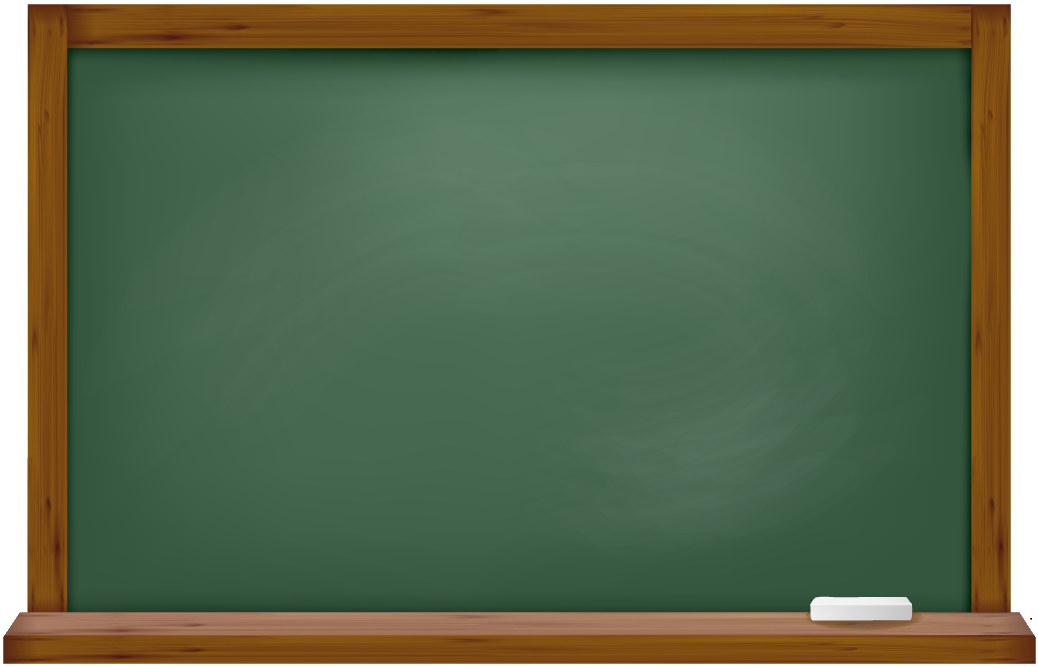 Ковбой и муха
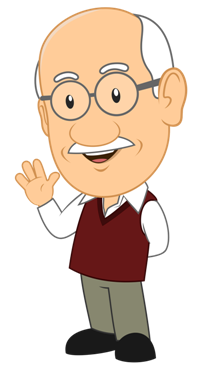 Задача по ТВ
Задание 4 ЕГЭ (профиль)
Задание 10 ЕГЭ (база)
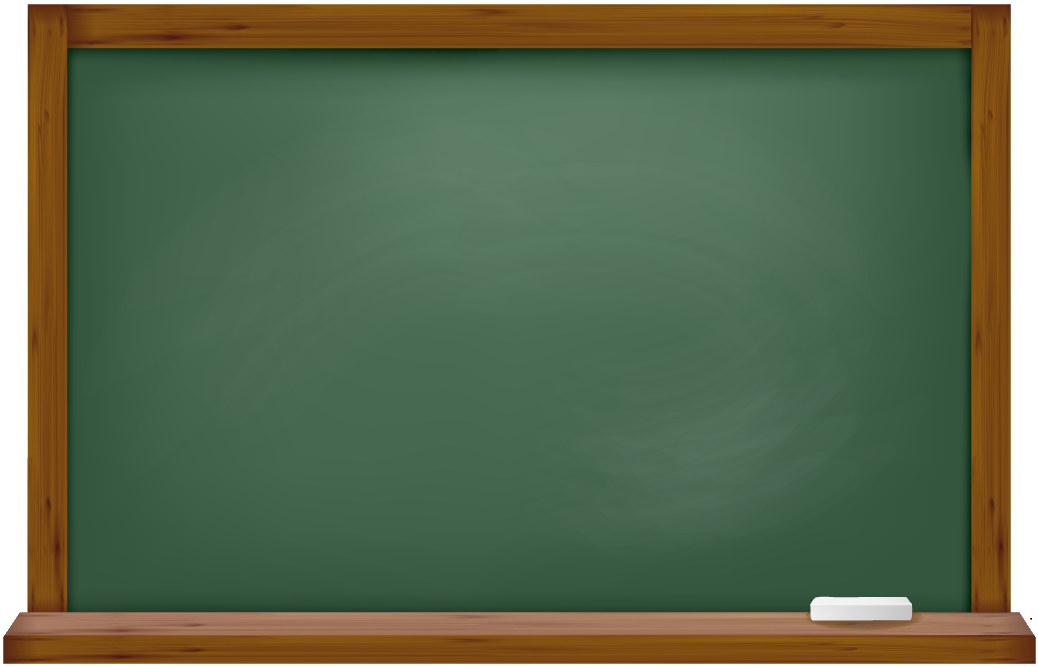 Задача 1. Ковбой Джон попадает в муху на стене с вероятностью 0,9, если стреляет из пристрелянного револьвера. Если Джон стреляет из непристрелянного револьвера, то он попадает в муху с вероятностью 0,4. На столе лежат 10 револьверов, из них только 2 пристрелянные. Ковбой Джон видит на стене муху, наудачу хватает первый попавшийся револьвер и стреляет в муху. Найдите вероятность того, что Джон промахнётся.
Решение.
1) Ковбой Джон может наудачу схватить как пристрелляный, так и не пристрелянный револьвер. Так как на столе 10 револьверов и из них только 2 пристрелянные, то вероятность выбора пристрелянного револьвера равна
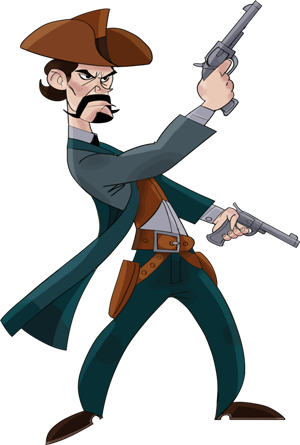 а непристрелянного
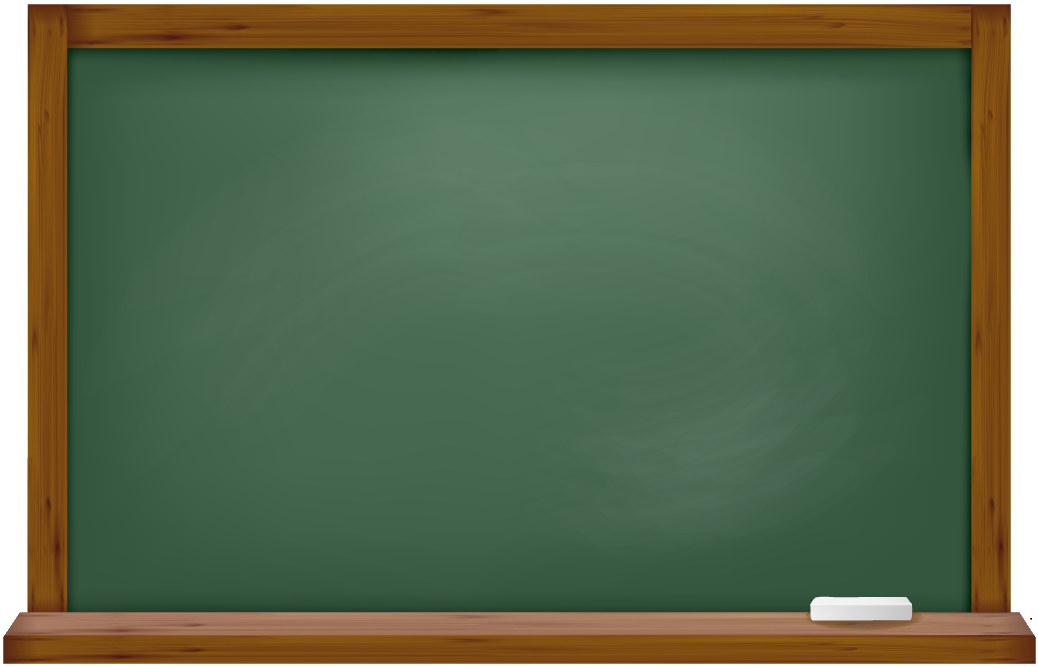 Ковбой Джон попадает в муху на стене с вероятностью 0,9, если стреляет из пристрелянного револьвера. Если Джон стреляет из непристрелянного револьвера, то он попадает в муху с вероятностью 0,4. На столе лежат 10 револьверов, из них только 2 пристрелянные. Ковбой Джон видит на стене муху, наудачу хватает первый попавшийся револьвер и стреляет в муху. Найдите вероятность того, что Джон промахнётся.
Решение.
2) Известно, что если он выстреливает из пристрелянного револьвера, то попадает в цель с вероятностью 0,9, тогда  не попадает в цель с вероятностью
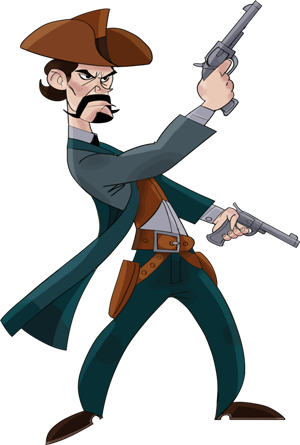 1 – 0,9 = 0,1
3) Значит, вероятность  непопадания из двух пристрелянных револьверов будет равна
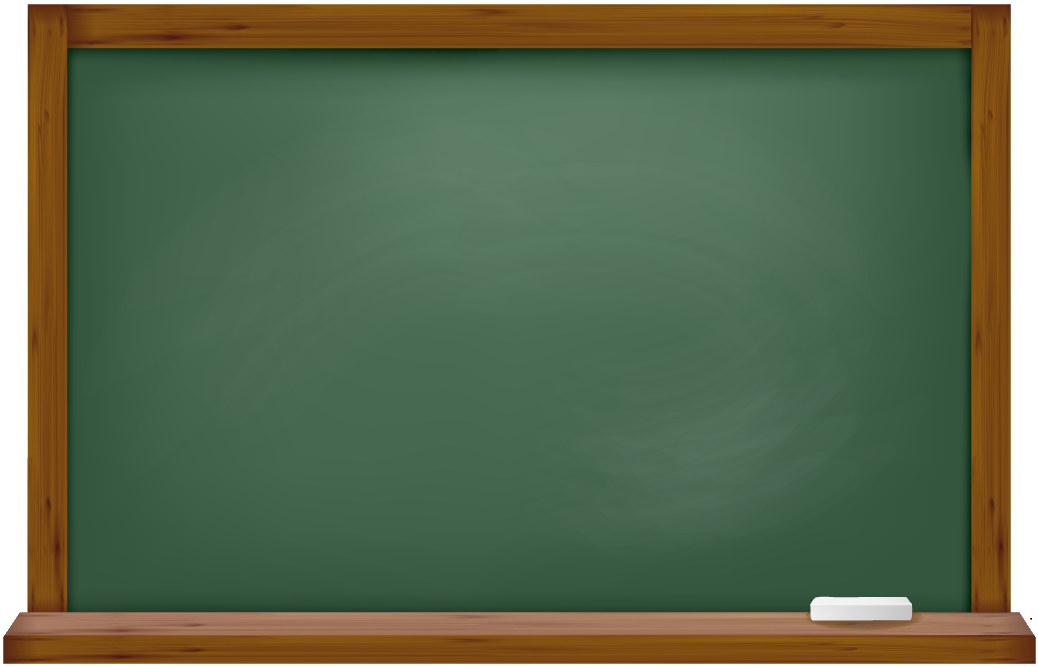 Ковбой Джон попадает в муху на стене с вероятностью 0,9, если стреляет из пристрелянного револьвера. Если Джон стреляет из непристрелянного револьвера, то он попадает в муху с вероятностью 0,4. На столе лежат 10 револьверов, из них только 2 пристрелянные. Ковбой Джон видит на стене муху, наудачу хватает первый попавшийся револьвер и стреляет в муху. Найдите вероятность того, что Джон промахнётся.
Решение.
4) Известно, что если он выстреливает из не пристрелянного револьвера, то попадает в цель с вероятностью 0,4, тогда  не попадает в цель с вероятностью
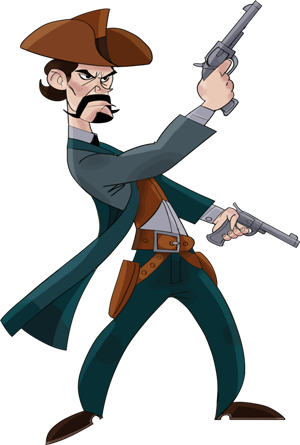 1 – 0,4 = 0,6
5) Значит, вероятность  непопадания из 8 не пристрелянных револьверов будет равна
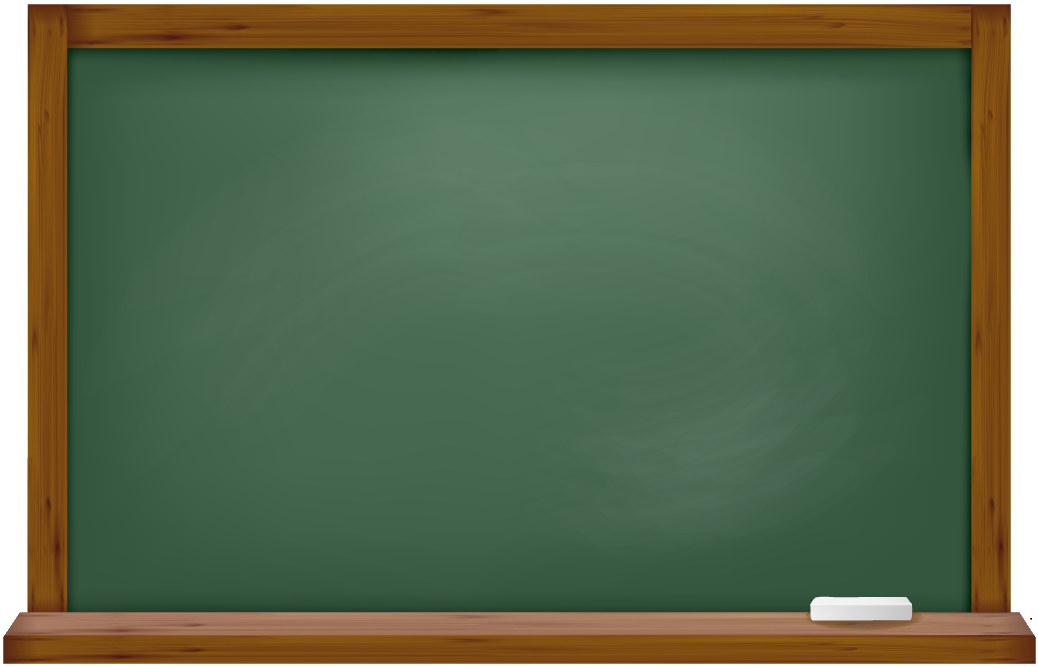 Ковбой Джон попадает в муху на стене с вероятностью 0,9, если стреляет из пристрелянного револьвера. Если Джон стреляет из непристрелянного револьвера, то он попадает в муху с вероятностью 0,4. На столе лежат 10 револьверов, из них только 2 пристрелянные. Ковбой Джон видит на стене муху, наудачу хватает первый попавшийся револьвер и стреляет в муху. Найдите вероятность того, что Джон промахнётся.
Решение.
6) Если произойдет или первое или второе событие, то Ковбой Джон промахнётся и вероятность промаха равна
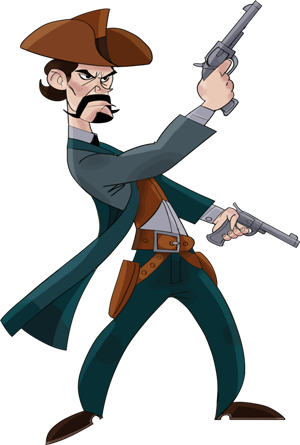 Ответ: 0,5
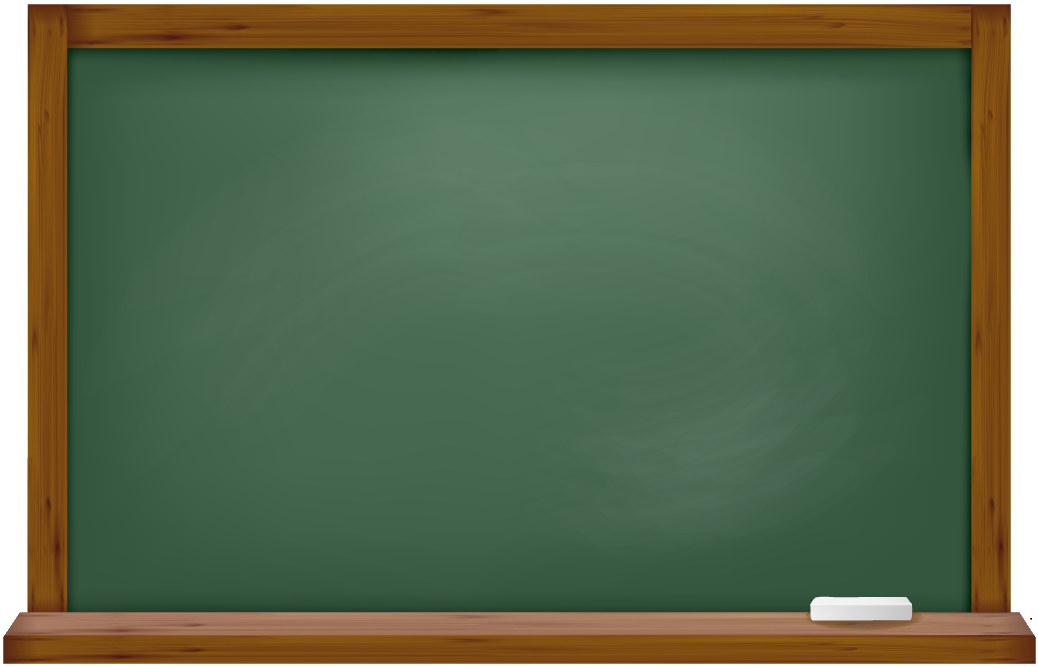 Самостоятельно решите задачуЗадача 2. Ковбой Джон попадает в муху на стене с вероятностью 0,9, если стреляет из пристрелянного револьвера. Если Джон стреляет из непристрелянного револьвера, то он попадает в муху с вероятностью 0,4. На столе лежат 10 револьверов, из них только 4 пристрелянные. Ковбой Джон видит на стене муху, наудачу хватает первый попавшийся револьвер и стреляет в муху. Найдите вероятность того, что Джон промахнётся.
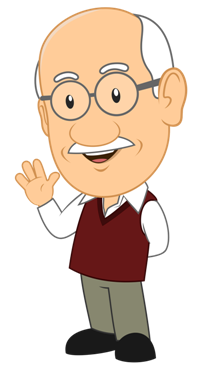 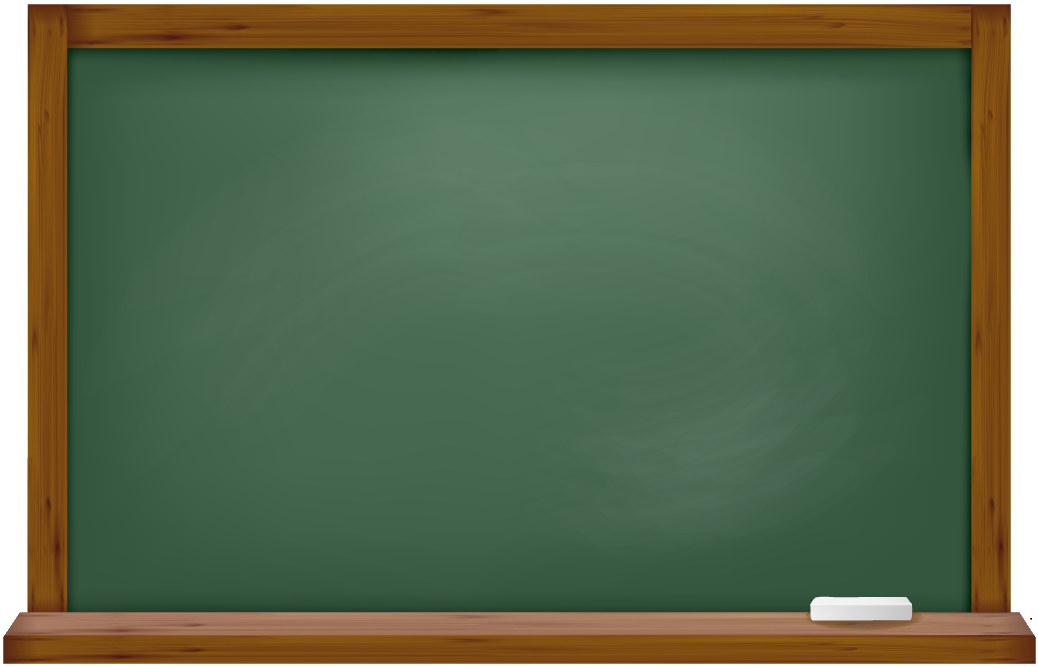 Задача 2. Ковбой Джон попадает в муху на стене с вероятностью 0,9, если стреляет из пристрелянного револьвера. Если Джон стреляет из непристрелянного револьвера, то он попадает в муху с вероятностью 0,4. На столе лежат 10 револьверов, из них только 4 пристрелянные. Ковбой Джон видит на стене муху, наудачу хватает первый попавшийся револьвер и стреляет в муху. Найдите вероятность того, что Джон промахнётся.